Molecular Structure & IMF’s lead to an understanding of
Solids, liquids & Phase changes
Comparing the States of Matter…
States of Matter Depend On…
Internal Factors
Bonding (Metallic, Ionic, Covalent)
Intermolecular Forces (H-bonding, Dipole-Dipole Attractions, Dipole-Ion Attractions, LDF)

External Factors
Temperature
Pressure
Which internal factors are most important?
By Strength
Metallic
Ionic (E. D., Coulombic Attractions = k Q1Q2/r)
Covalent (E.D.)
H-Bonding (H with N, O, or F)
Dipole-Dipole or Dipole-Ion (Coulombic Attractions = k Q1Q2/r)
LDF

By Pervasiveness
Covalent Bonding can be localized or pervasive (like in diamond). If it is localized ( as in molecular substances), the material depends on IMF’s (H-bonds, Dipole-Dipole, LDF)
Special Properties of Liquids
Adhesion vs. Cohesion
Surface Tension
Capillary Action (Capillary Rise, Capillary Depression)
Concave vs. Convex Meniscus
Viscosity

HW – pp. 511-512, 11.8-11.16 red and 
		11.21-11.30 ALL (IN YOUR NOTES)
Crystalline solids
TRUE solids have a definite crystalline pattern which can be determine through x-ray diffraction studies.
Substances which APPEAR to be solid, but have no definite particle arrangement are called AMORPHOUS solids or SUPER-COOLED LIQUIDS.
There are three basic ways to represent these different crystalline patterns, unit cells, space lattices, and closest packing models…
Crystalline solids
UNIT  CELL – shows the simplest repeating part of a crystalline structure.
SPACE LATTICE – shows how unit cells are connected.
BOTH show the atoms spread out so the structure can be understood.
Crystalline solids
Three Most Common Unit Cell Arrangements;
SEE PAGE 481 FOR DIAGRAMS
Simple Cubic Cell (scc) – atoms occupy the corners of a cube.
Body-Centered Cubic (bcc) – like scc, but with an additional atom centered in the cube.
Face-Centered Cubic (fcc) – like scc, but with an additional atom at the center of each face.
Crystalline solids
How many unit cells share an atom which is located at the corner of a unit cell? (See p. 482)

So how many NET atoms are there in a simple cubic cell?
Net atoms in a simple cubic cell
8 atoms
Each is 1/8 inside the cube
8 x 1/8 = 1 net atom in a cubic unit cell
Crystalline solids
How many unit cells share an atom which is located at the face of a unit cell? (See p. 482)

How many unit cells share an atom which is located along an edge of a unit cell?

So how many NET atoms are there in a body-centered cubic unit cell? Face-centered cubic?
Net atoms in a body-centered cubic cell
Corners;  8  x  1/8  = 1
Center;  1  x  1  =  1
NET TOTAL = 2 atoms
Net atoms in a face-centered cubic cell
Corners;  8  x  1/8  = 1
Faces;  6  x  1/2  =  3
NET TOTAL = 4 atoms
Closest packing models
ABA Layering Scheme 
	= hexagonal close-packed (See p. 483)

ABC Layering Scheme
	= cubic close-packed (Same as FCC Unit Cell!)
Coordination number
In a crystal lattice, the coordination number is the number of atoms (or ions) immediately surrounding an atom (or ion).

(In coordination compounds, this term has a different meaning, but we will not address this alternate meaning at this point in the course.)
Calculating density
D = m/v

m = atomic mass x # of net atoms in the unit cell
v = l x w x h (or l 3 if the unit cell is cubic)

How do we find the cell edge length if we know the radius? (For scc, it’s simple, for bcc and fcc, we need to do some triangulation.)
See p. 484
Edge length of bcc
l
4r
= ????
l
= l√2
l
l = ????
(4r)2 = (l√2) 2 + l 2
4r/ √3 = l
PRACTICE TIME!!!!
p. 511-513 #11.37-11.44
PHASE DIAGRAMS
FIVE GOALS

Given T & P, identify S, L or G.
Identify the triple point. (a.k.a. – eutechtic point)
Identify the phase change for a given change in T & P.
Find the normal M.P. and B.P. (or M.P./B.P. at any given pressure).
Identify the critical point.
0	250	500	750
PRESSURE  (torr)
0	20	40	60
TEMPERATURE (°C)
KEY VOCABULARY
Triple Point – the set of conditions (temperature and pressure) under which a substance may remain a solid, a liquid AND a gas simultaneously and indefinitely.

Critical Temperature – the temperature ABOVE which, no amount of pressure can liquefy a gas.
Critical Pressure – the minimum pressure required to liquefy a gas at its critical temperature.
KEY VOCABULARY
Normal Melting Point – under standard atmospheric pressure, the temperature at which a solid may change to a liquid.
Normal Boiling Point – under standard atmospheric pressure, the temperature at which a liquid may BOIL.

Boil vs. Evaporate – both indicate a change from liquid to gas, so what is the difference?
ANSWER: evaporation is a gradual change which can occur at any temperature below the BP and boiling is a wholesale change which occurs isothermally.
KEY VOCABULARY
Isothermal Change – any change which takes place at a constant temperature. 
For most pure substances, melting and boiling are isothermal changes.
For mixtures and amorphous solids, these phase changes may occur over a temperature range, not at a specific temperature.

Vapor Pressure – pressure exerted on the surface of a condensed phase by its own vapor. (Increases with temperature, decreases as strength of intermolecular forces increases.)
PHASE CHANGES
Boiling

Condensation

Freezing

Melting

Sublimation

Reverse Sublimation (a.k.a. Deposition)
Solid  Liquid

Liquid  Gas

Solid  Gas

Gas Liquid
Liquid  Solid

Gas  Solid
Melting Point…Redefined
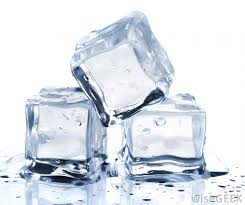 Scenario #1 – Pvap solid  >  Pvap liquid
Scenario #2 – Pvap solid  <  Pvap liquid
Scenario #3 – Pvap solid  =  Pvap liquid
Melting Point…Redefined
From these three scenarios we can conclude that at temperatures where Pvap solid  >  Pvap liquid, the substance will end up as a liquid (in equilibrium with its vapor). T > MP
When Pvap liquid  >  Pvap solid, we end up with all solid. T < MP
SO…when Pvap solid  =  Pvap liquid, T = MP!!!
MP & BP…Redefined…
NEW DEFINITIONS
Melting Point – the temperature at which the vapor pressure of the solid is equal to the vapor pressure of the liquid.
Boiling Point – the temperature at which the vapor pressure of the liquid is equal to the vapor pressure of… uh, er, um…the vapor?!?!?
NO! BP = the temperature at which the vapor pressure of the liquid equals atmospheric pressure.
Heating Curves – Key Vocabulary
Specific Heat Capacity  (c or s) – the amount of energy required to raise the temperature of one gram of a substance by one Celsius degree.
Molar Heat Capacity (Cmol) - the amount of energy required to raise the temperature of one MOLE of a substance by one Celsius degree.
Heating Curves – Key Vocabulary
Enthalpy of Fusion (Hf) – amount of energy required to melt one gram (mole for molar Hf) of a solid which is already at its melting point. (q = m Hf)
Enthalpy of Vaporization (Hv)– amount of energy needed to vaporize one gram (mole for molar Hv) of a liquid which is already at its boiling point. (q = m Hv)
Heating Curves
FIVE STAGES

Heat the solid to its MP (q=mcDt)
Melt the solid (q=m•Hf)
Heat the liquid to its BP (q=mcDt)
Boil the liquid (q=m•Hv)
Heat the vapor (q=mcDt)

Which stage(s) is/are isothermal?
5
Mpnorm		BPnorm
4
3
TEMPERATURE (°C)
2
1
ENERGY (J)
FINDING DHvap
Graph the data in problem #11.83 
	(x=temp, y=Pvap)

Is this a linear graph?

Can we make it linear?
Clausius-Clapeyron Equation
We don’t really use “C”, but knowing that it is constant allows us to manipulate this equation in helpful ways…
Manipulating Clausius-Clapeyron
Isolating “C”, we get…
Manipulating Clausius-Clapeyron
Since “C” equals “C”…
Manipulating Clausius-Clapeyron
Now, collect like terms…
Manipulating Clausius-Clapeyron
Combine the natural log terms…
Manipulating Clausius-Clapeyron
Pull out common factors from the right side…
Manipulating Clausius-Clapeyron
We can use this form of the equation to calculate the enthalpy of vaporization whenever we know two temperature-vapor pressure pairs.
Manipulating Clausius-Clapeyron
We can also use this form of the equation to calculate the vapor pressure at any temperature (or vice-versa) if we know the enthalpy of vaporization and at least one temperature-vapor pressure pair. 
(We can always use standard atmospheric pressure and the normal boiling point as one T-Pvap pair.)
Time to Practice…
pp. 513-514, #11.59-11.86